レクチャーガイド
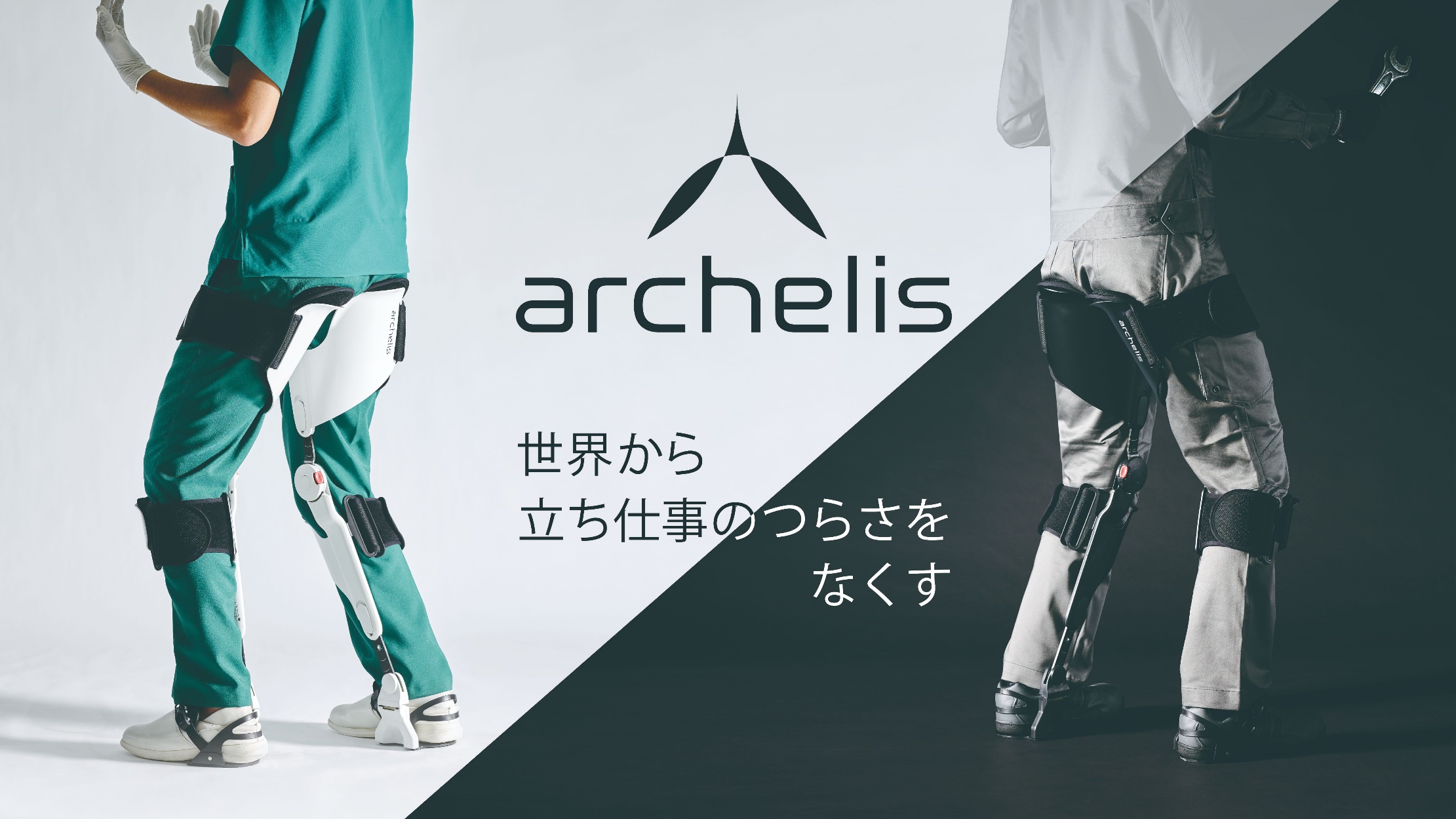 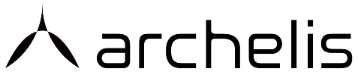 Ar03_210305
はじめに
まずはじめに アルケリス は イス ではありません
あなたの「立ち仕事のつらさをなくす」アシストスーツです

足腰・・・特に「腰」の負担を軽減します

使用するうえで大切なことがあります
それは「正しい装着」「正しい姿勢」でおこなうことです

正しくおこなわれていないと効果が発揮できません

自転車と同じで自分自身に合わせて調整し
自分自身でバランスを保たなくては転倒の危険があります

本レクチャー受講にて適切にご使用ください
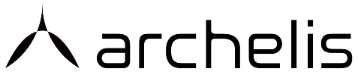 Ar03_210305
はじめに
本内容は動画でわかりやすく
ご覧いただけます。
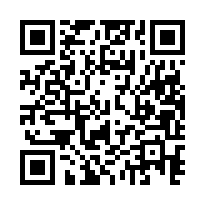 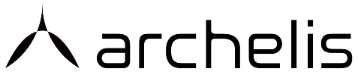 Ar03_210305
はじめに
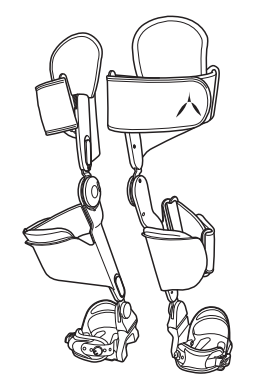 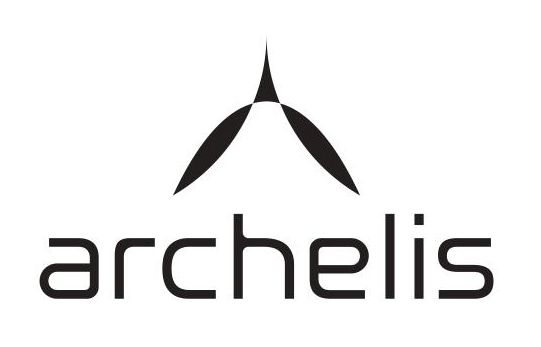 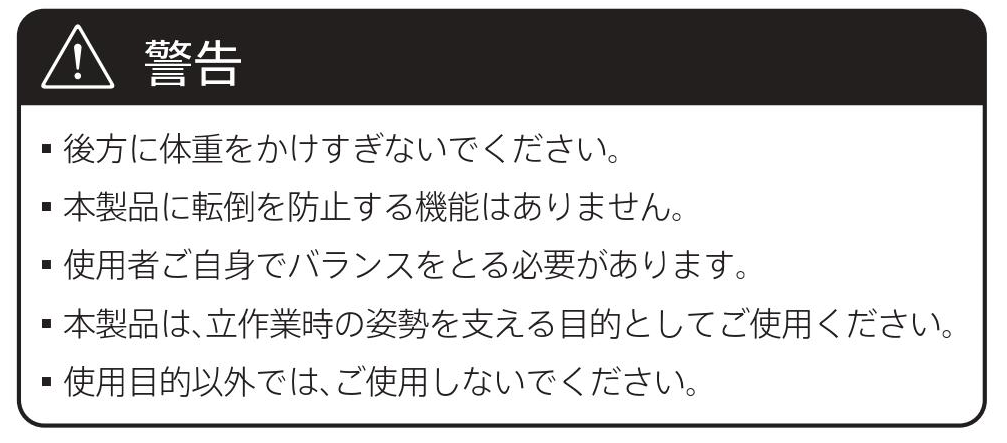 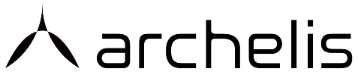 Ar03_210305
はじめに
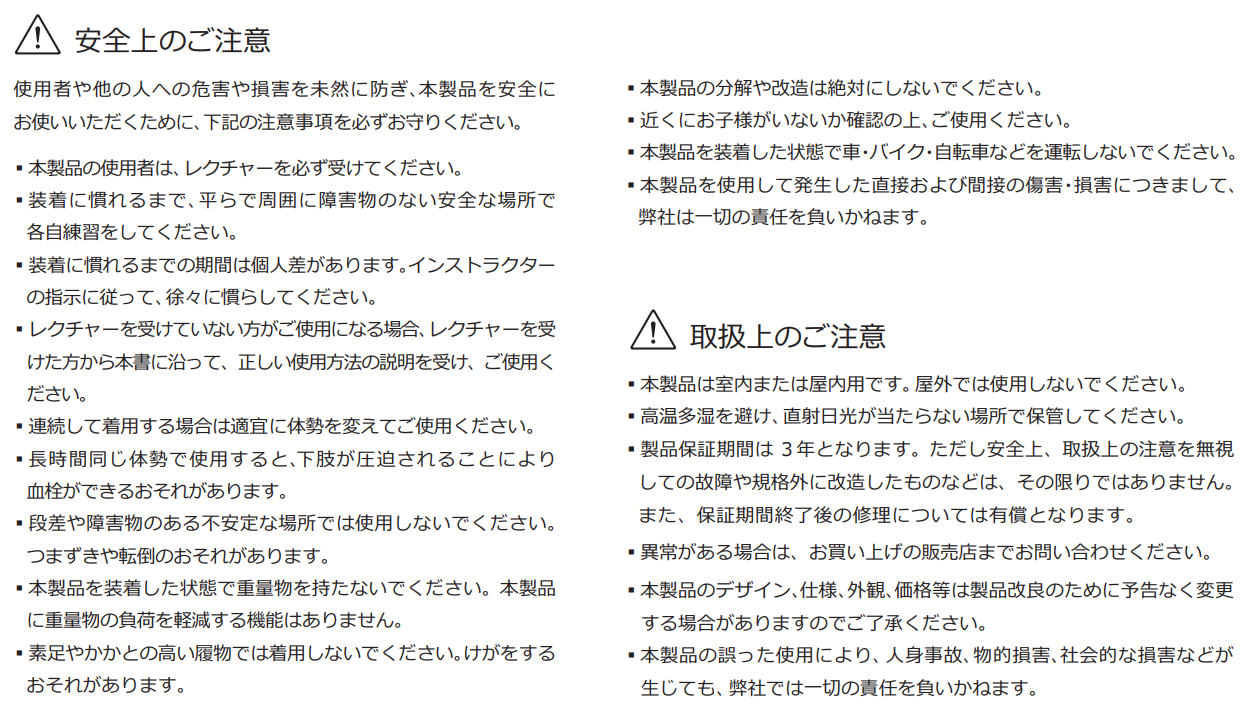 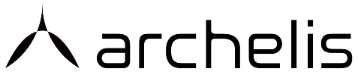 Ar03_210305
スネ長さ調整
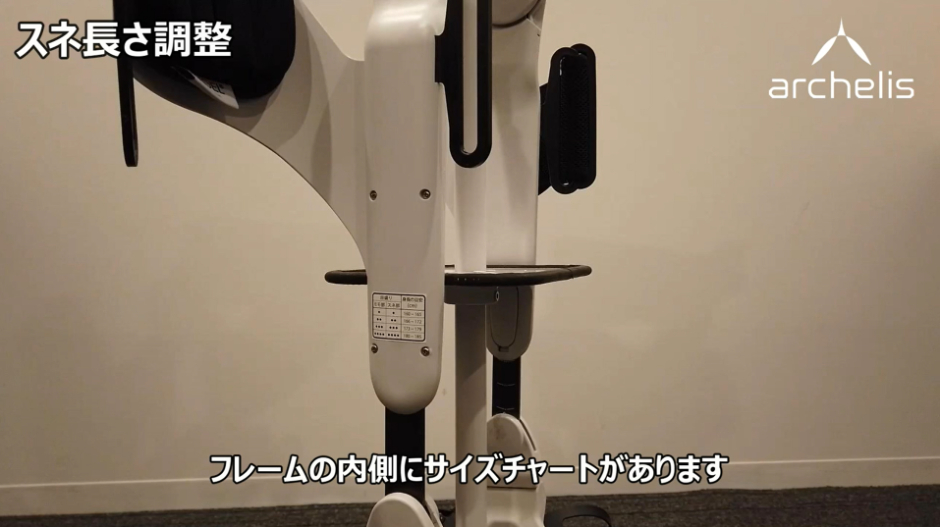 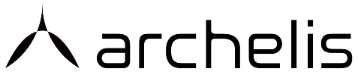 Ar03_210305
スネ長さ調整
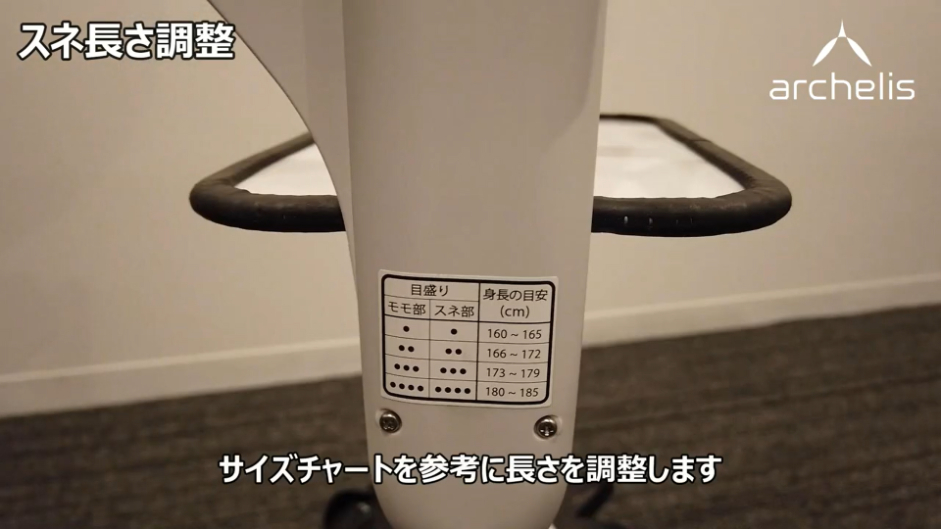 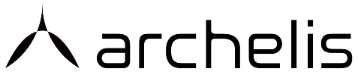 Ar03_210305
スネ長さ調整
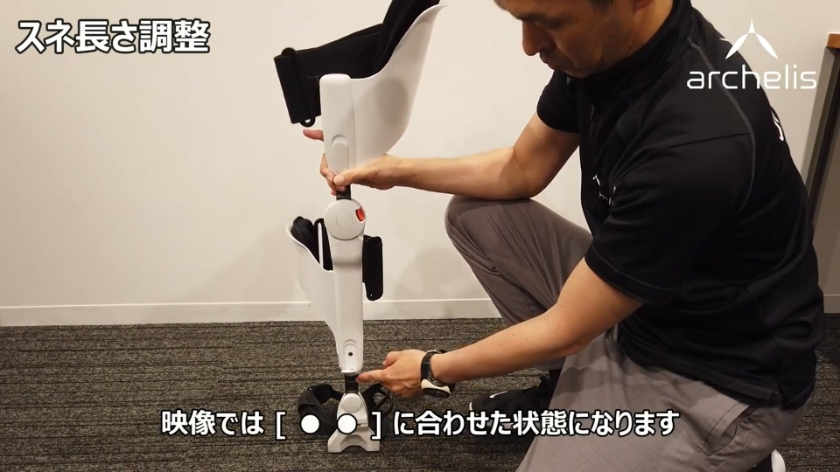 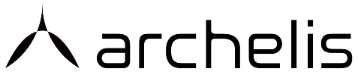 Ar03_210305
スネ長さ調整
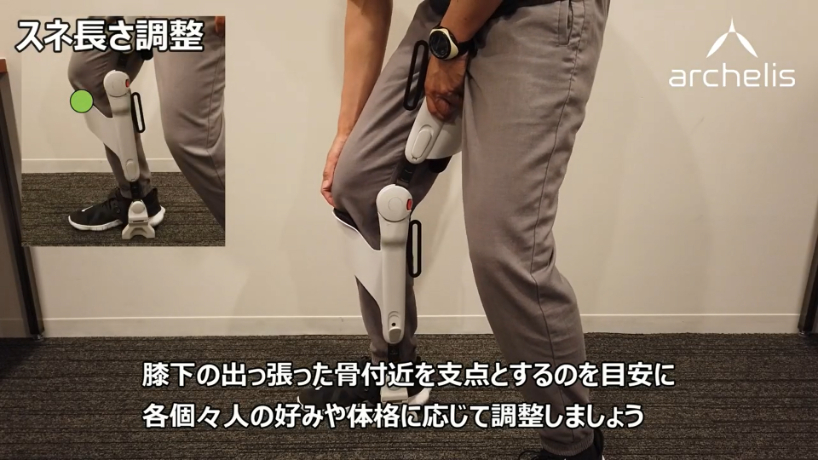 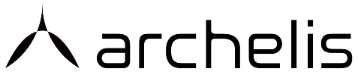 Ar03_210305
モモ長さ調整
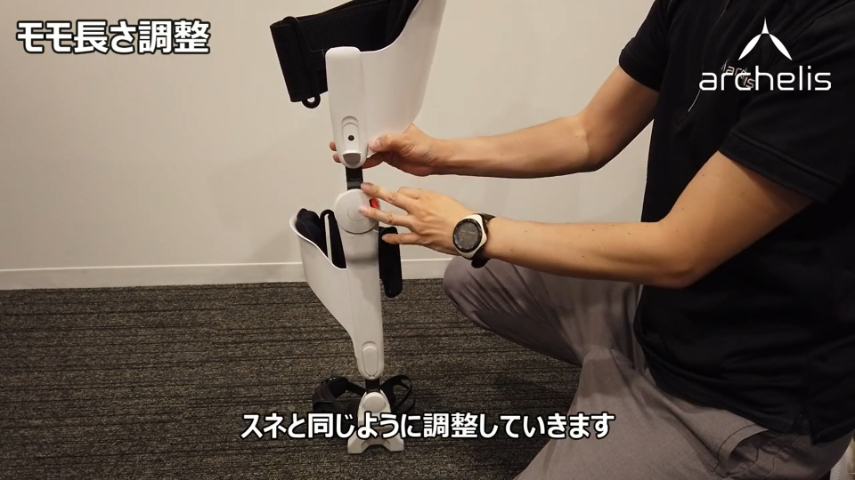 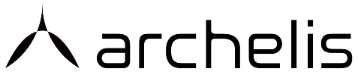 Ar03_210305
足元ラチェットベルト長さ調整
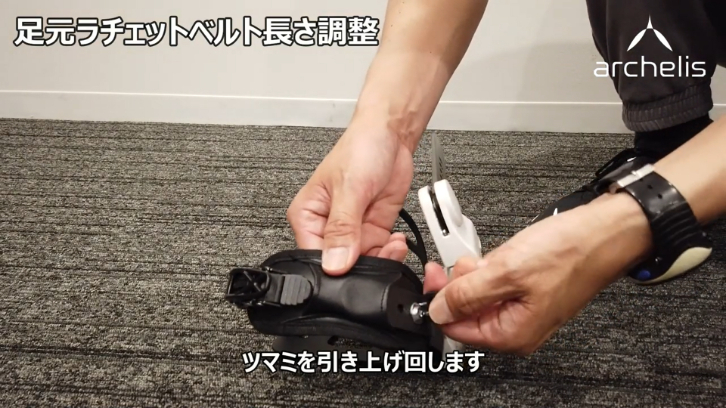 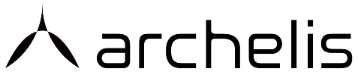 Ar03_210305
足元ラチェットベルト長さ調整
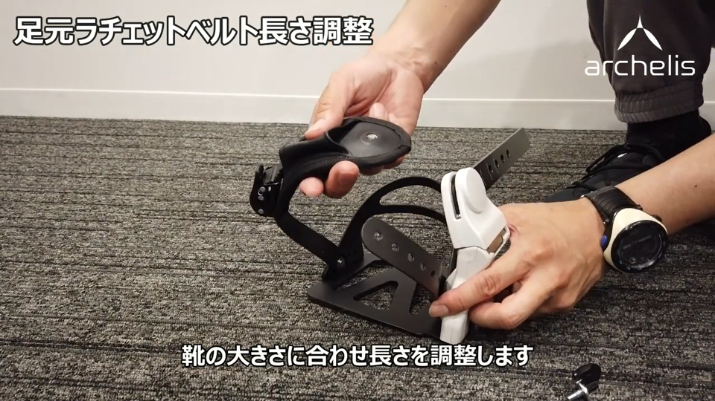 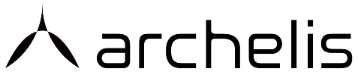 Ar03_210305
足元ラチェットベルト長さ調整
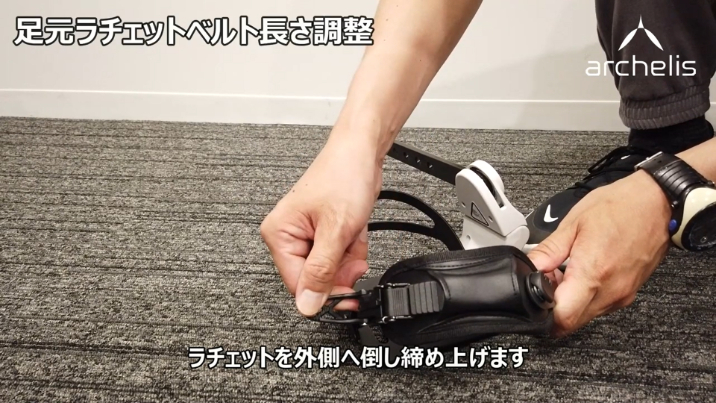 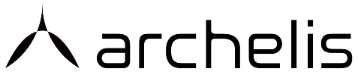 Ar03_210305
足元ラチェットベルト長さ調整
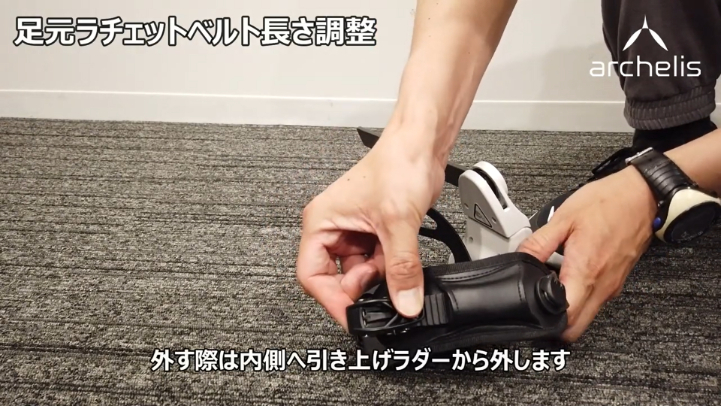 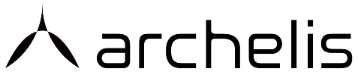 Ar03_210305
装着
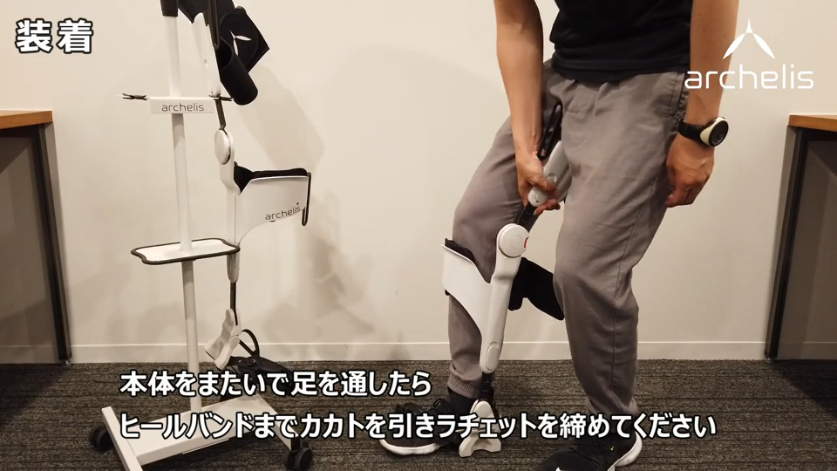 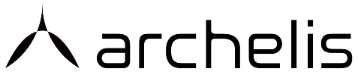 Ar03_210305
装着
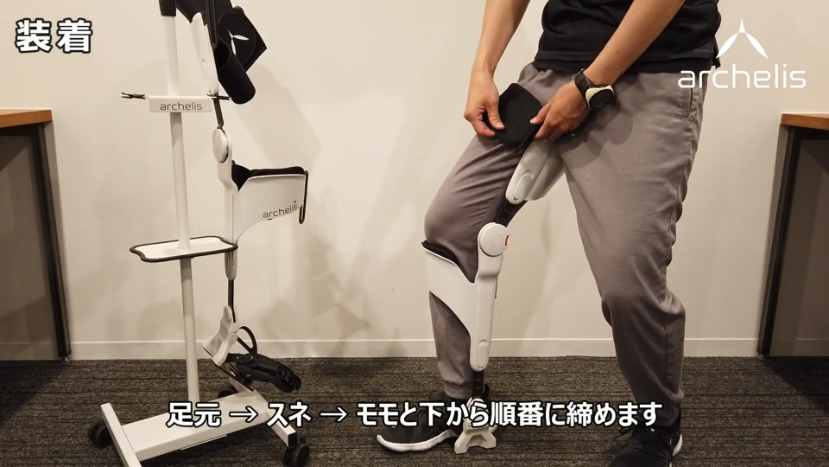 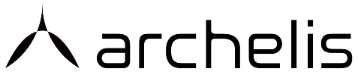 Ar03_210305
装着
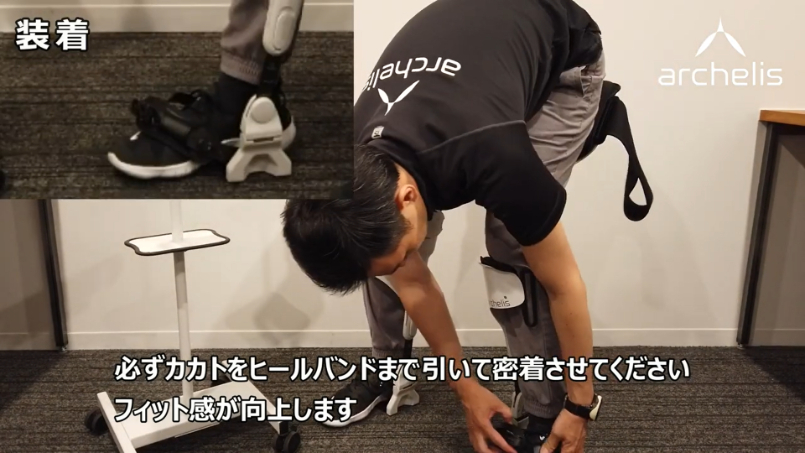 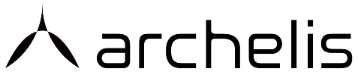 Ar03_210305
バランスを取るコツ
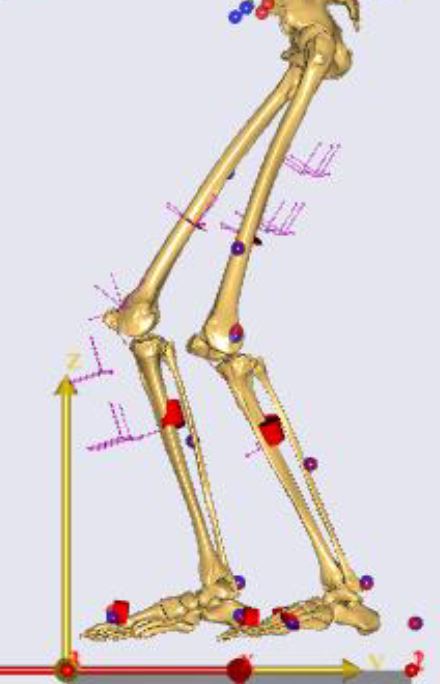 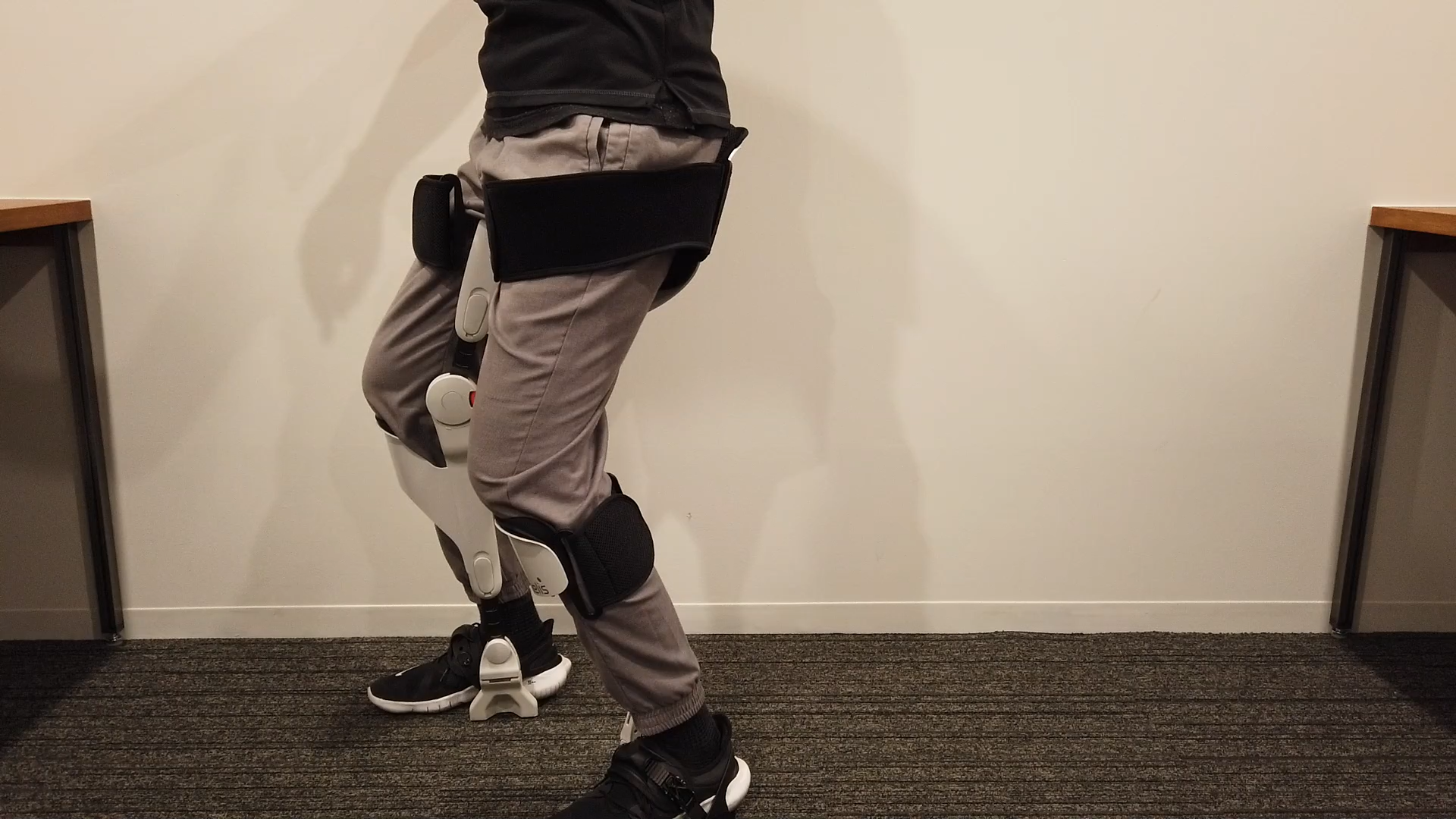 脚を肩幅くらい斜め前後に開き、膝下の　　　印で身体を支える事をイメージするとバランスが取りやすいです。
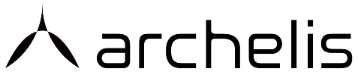 Ar03_210305
ロックダイヤル操作
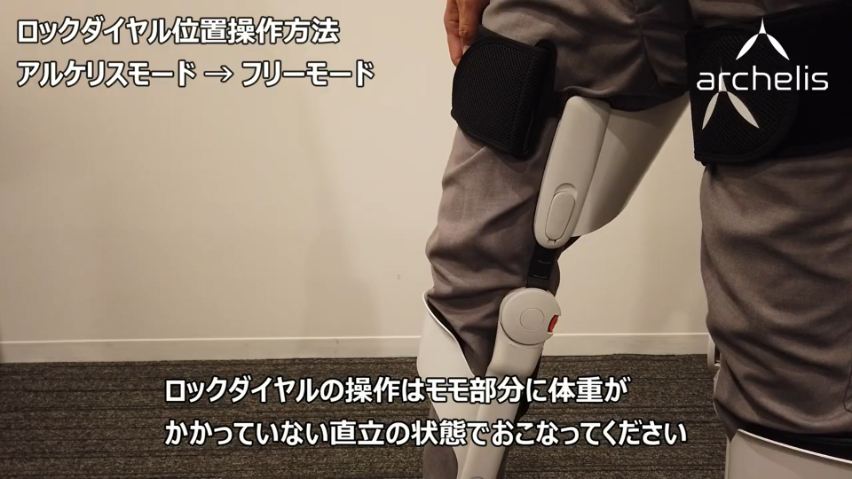 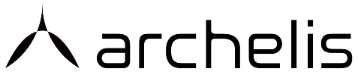 Ar03_210305
ロックダイヤル操作
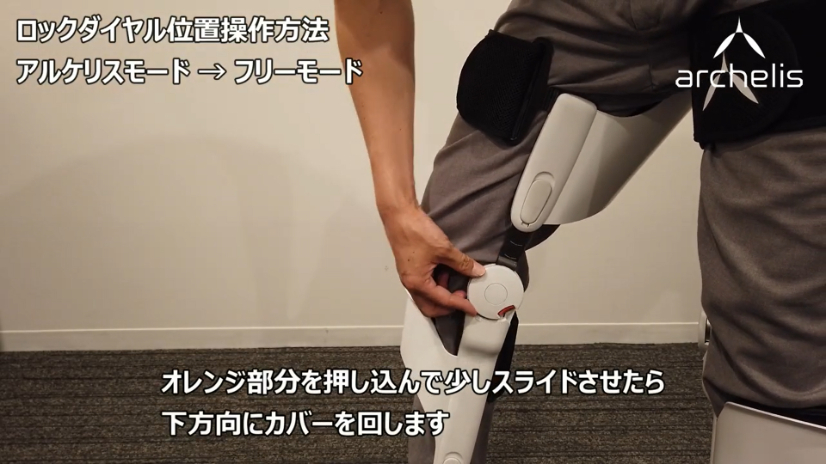 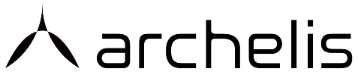 Ar03_210305
ロックダイヤル操作
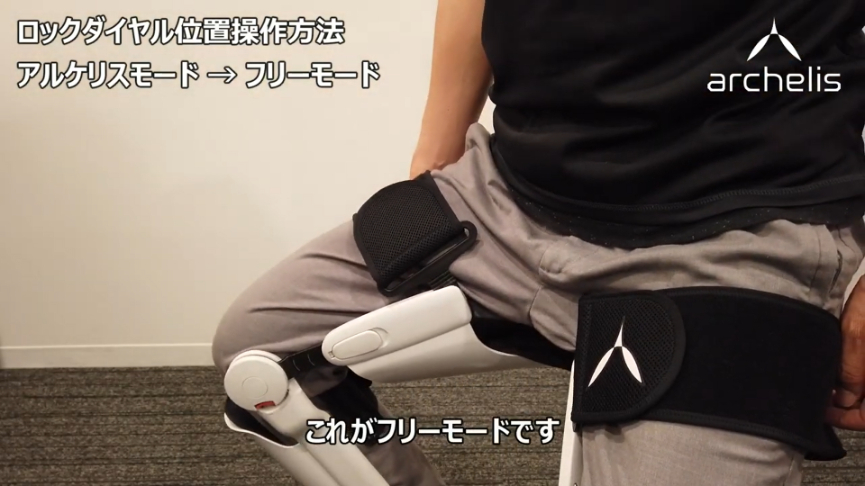 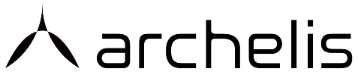 Ar03_210305
ロックダイヤル操作
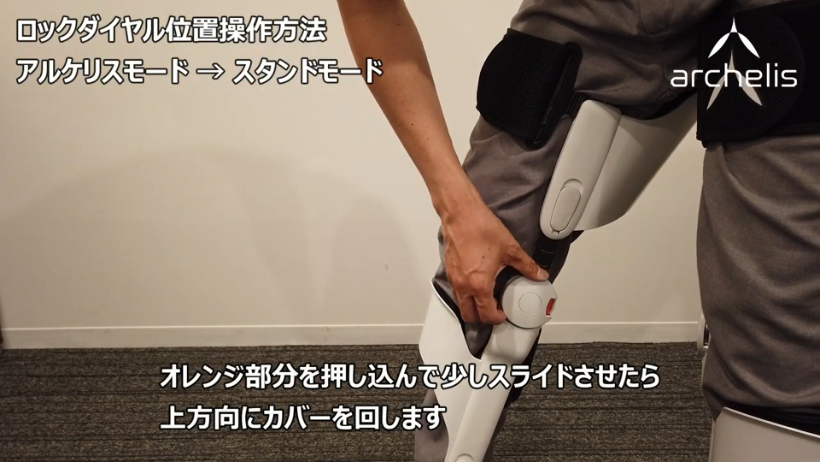 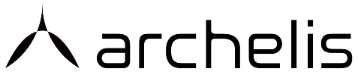 Ar03_210305
ロックダイヤル操作
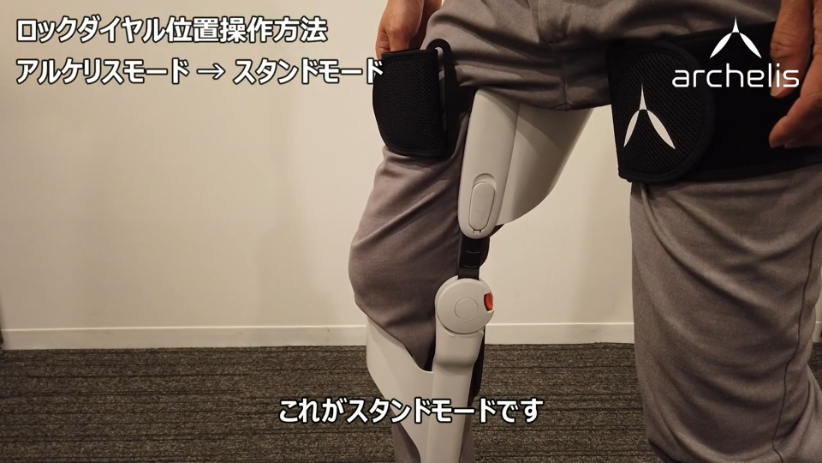 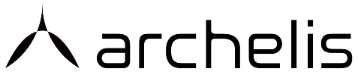 Ar03_210305
フリーモード
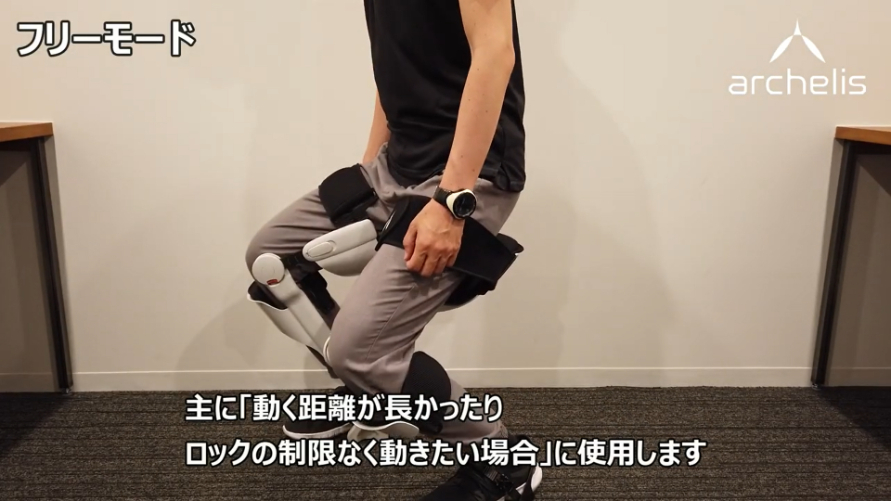 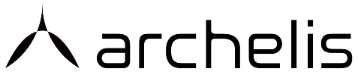 Ar03_210305
アルケリスモード
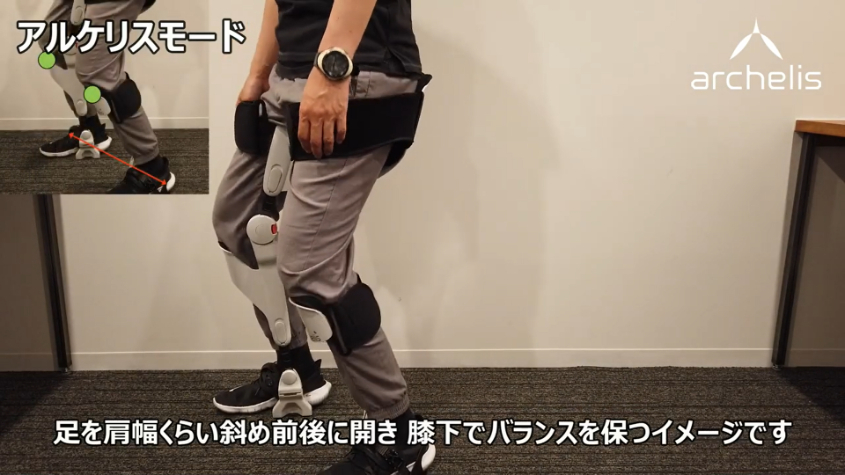 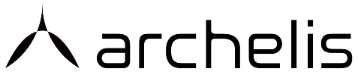 Ar03_210305
アルケリスモード
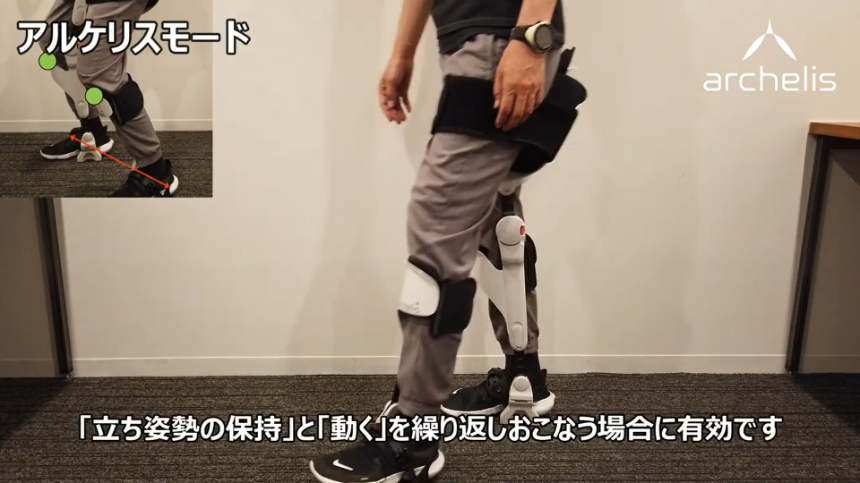 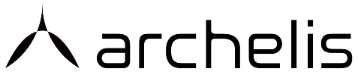 Ar03_210305
アルケリスモード
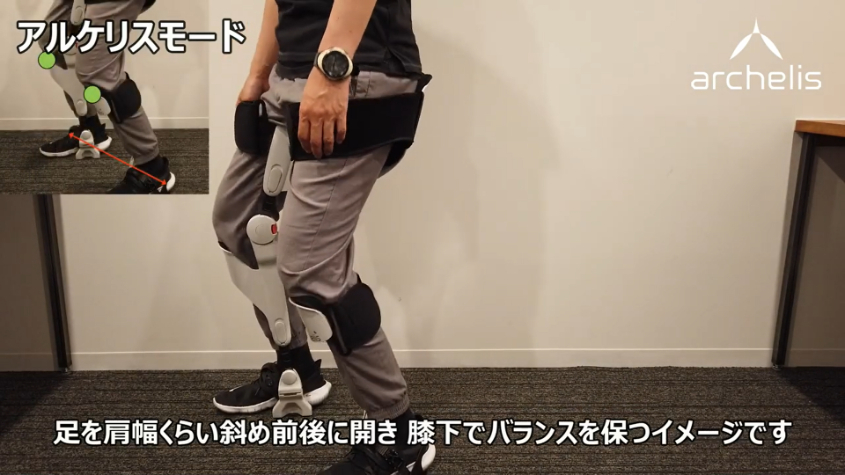 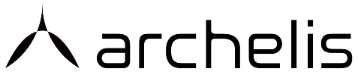 Ar03_210305
スタンドモード
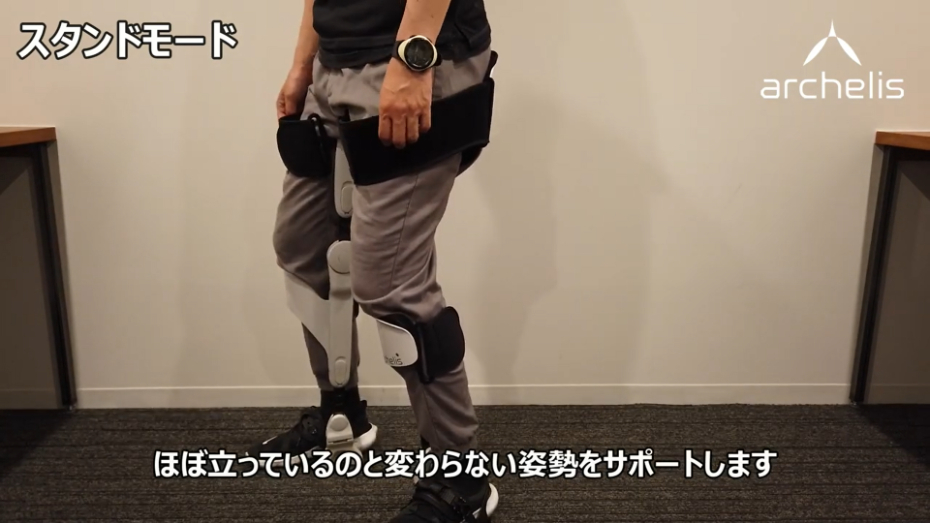 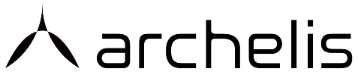 Ar03_210305
スタンドモード
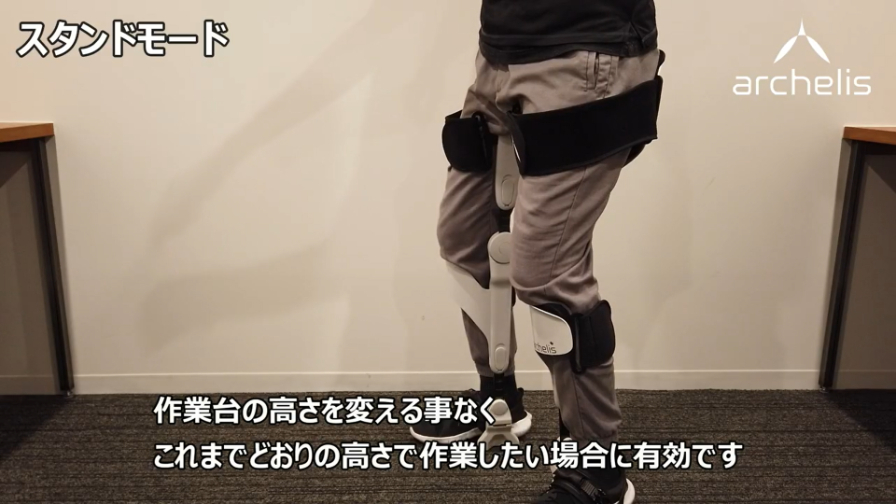 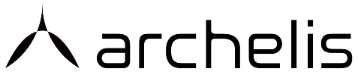 Ar03_210305
ワンポイントアドバイス
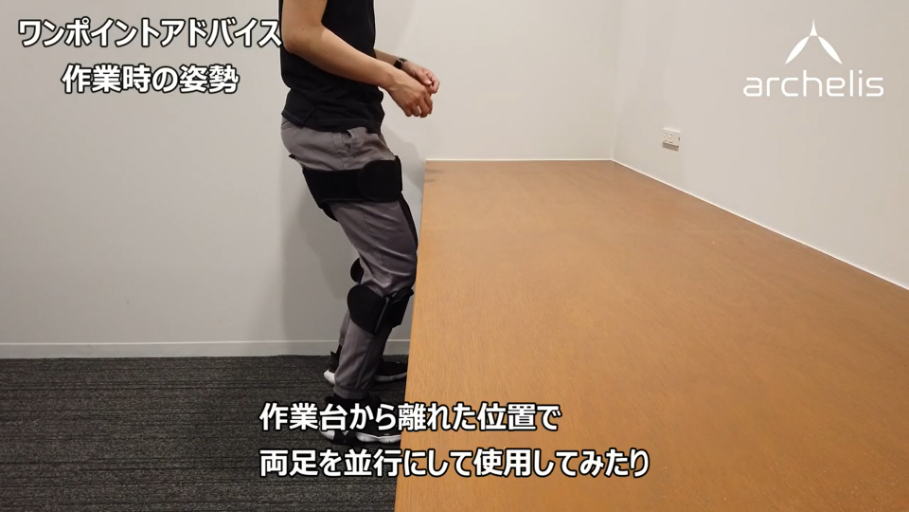 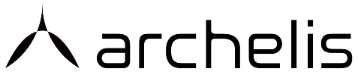 Ar03_210305
ワンポイントアドバイス
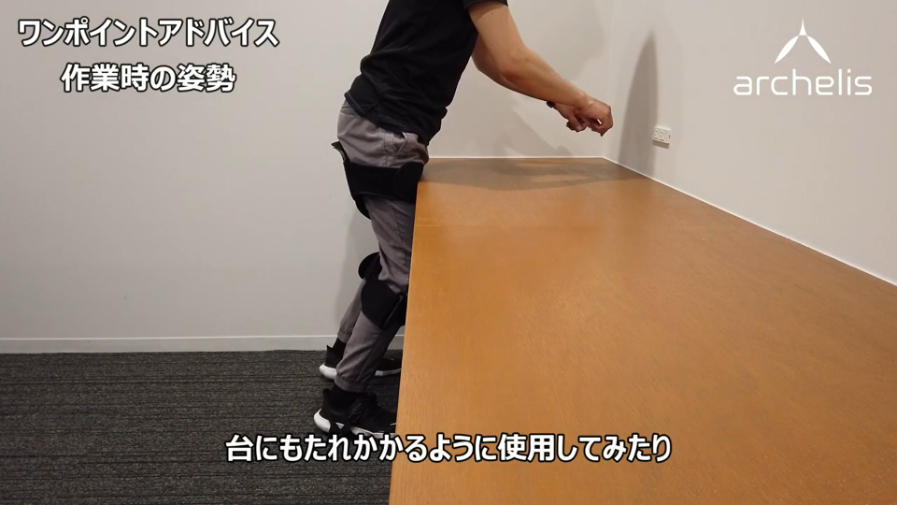 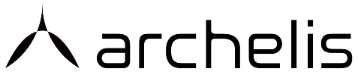 Ar03_210305
ワンポイントアドバイス
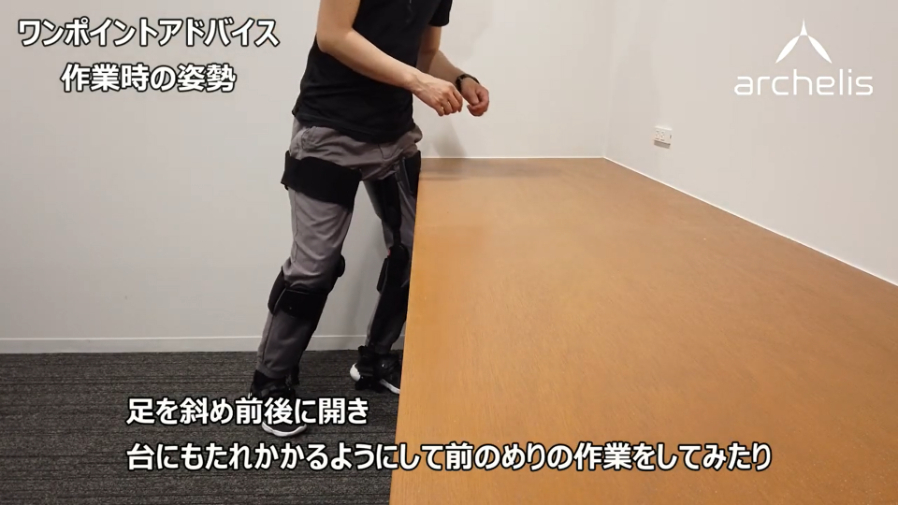 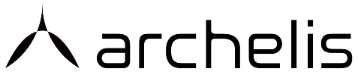 Ar03_210305
ワンポイントアドバイス
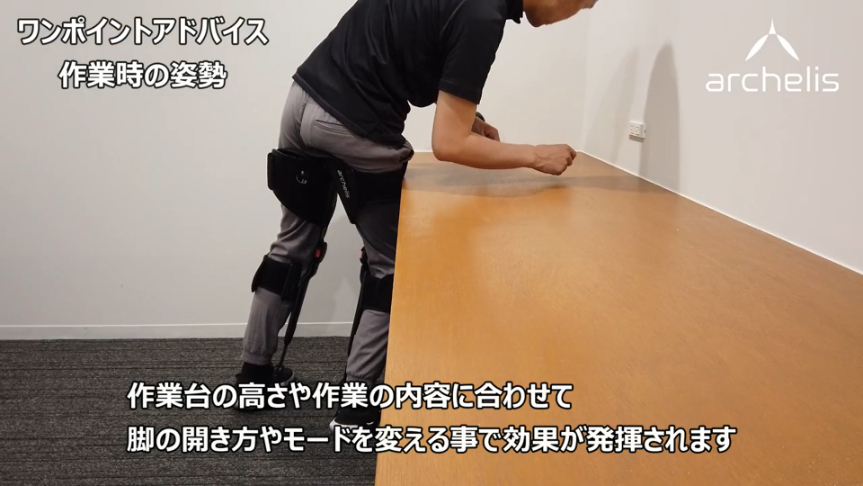 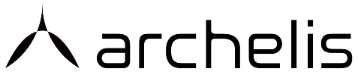 Ar03_210305
ワンポイントアドバイス
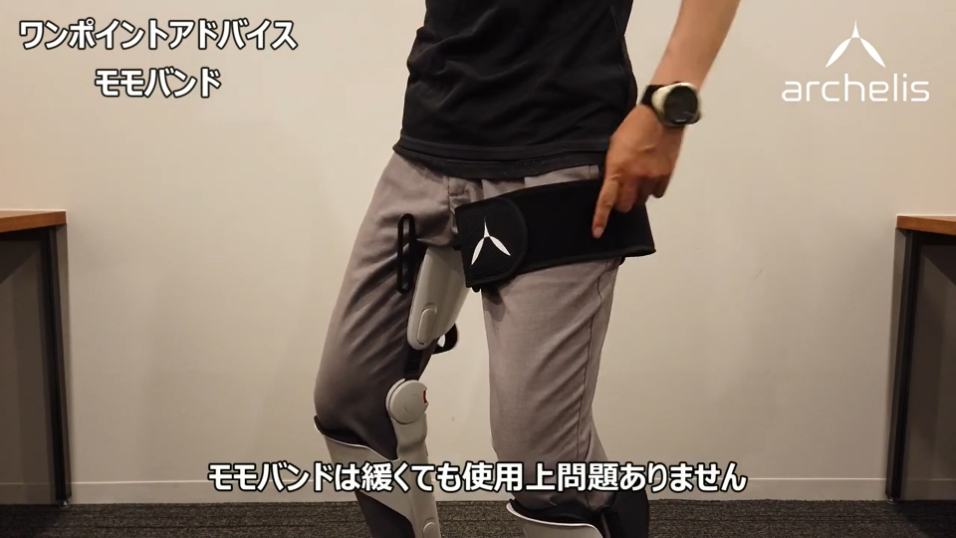 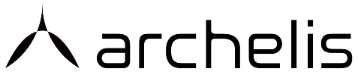 Ar03_210305
ワンポイントアドバイス
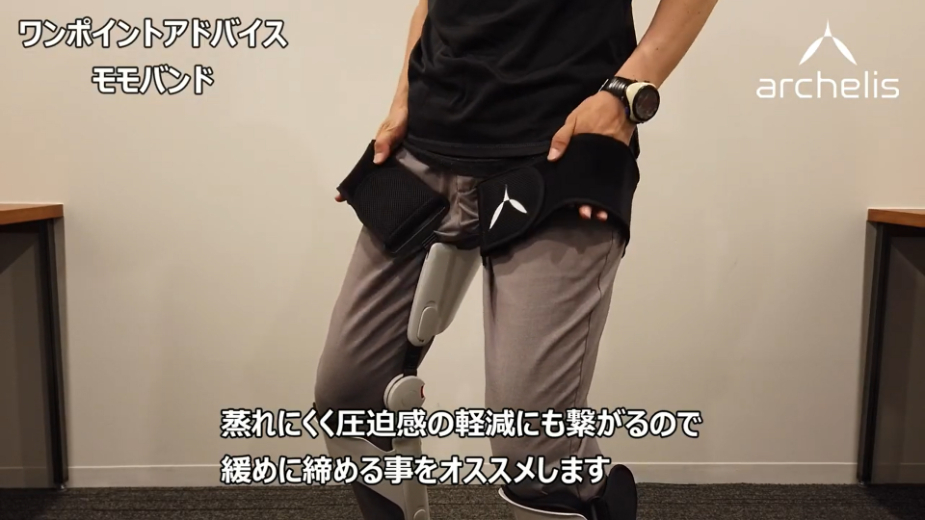 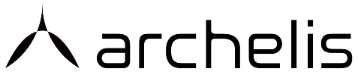 Ar03_210305
ワンポイントアドバイス
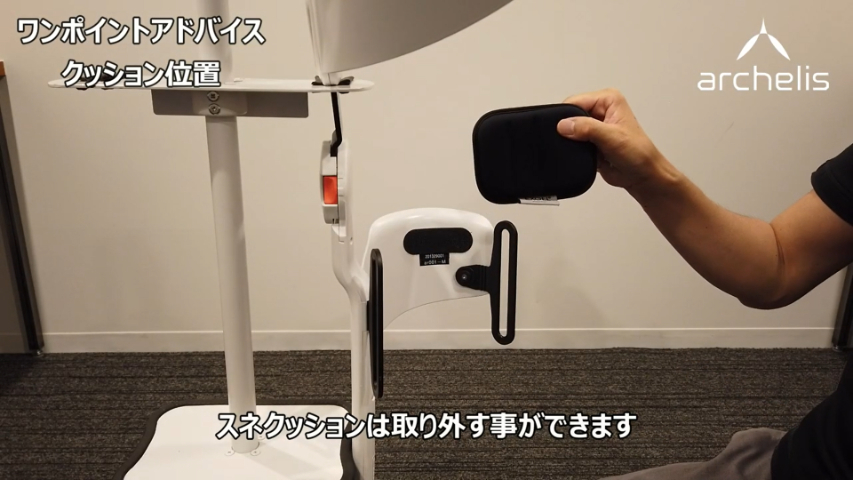 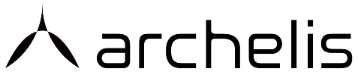 Ar03_210305
ワンポイントアドバイス
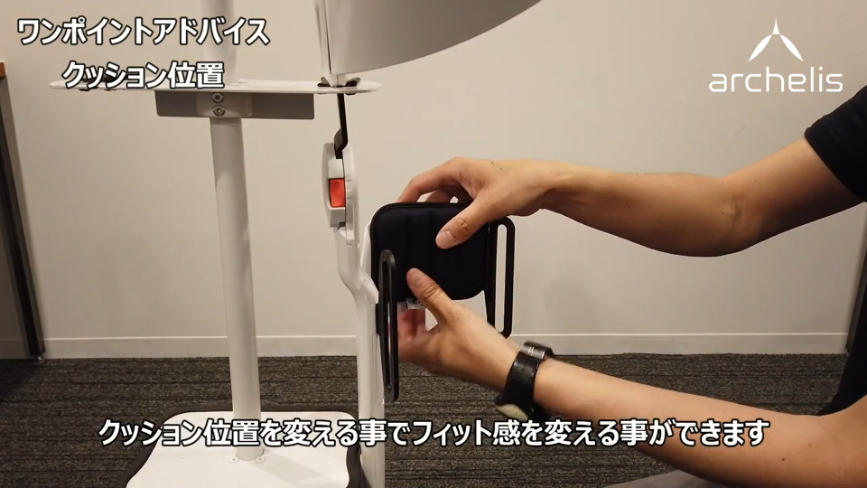 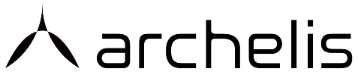 Ar03_210305
ワンポイントアドバイス
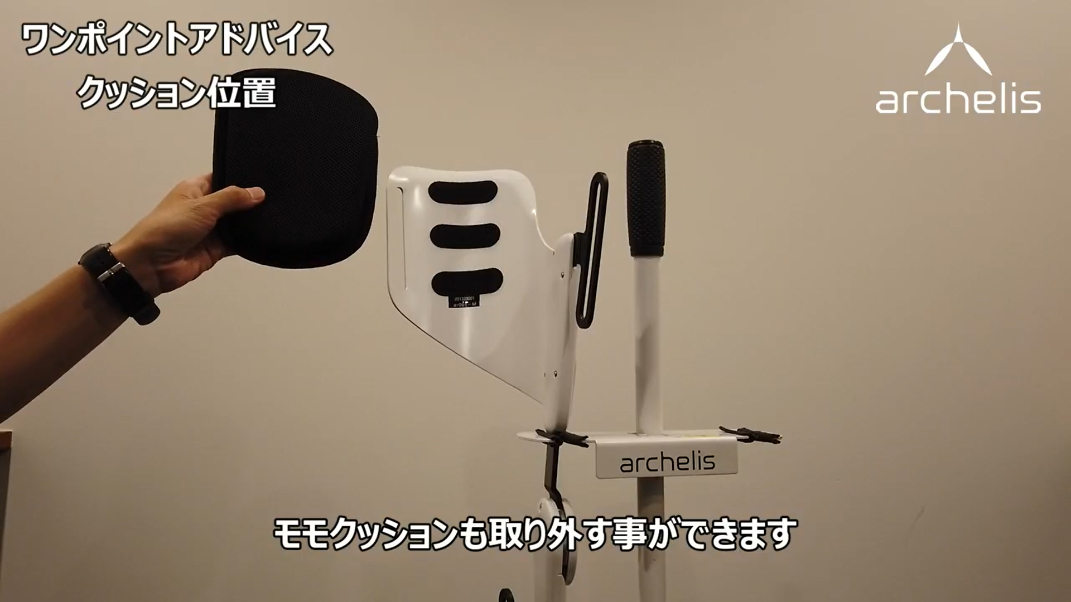 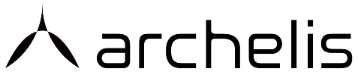 Ar03_210305
ワンポイントアドバイス
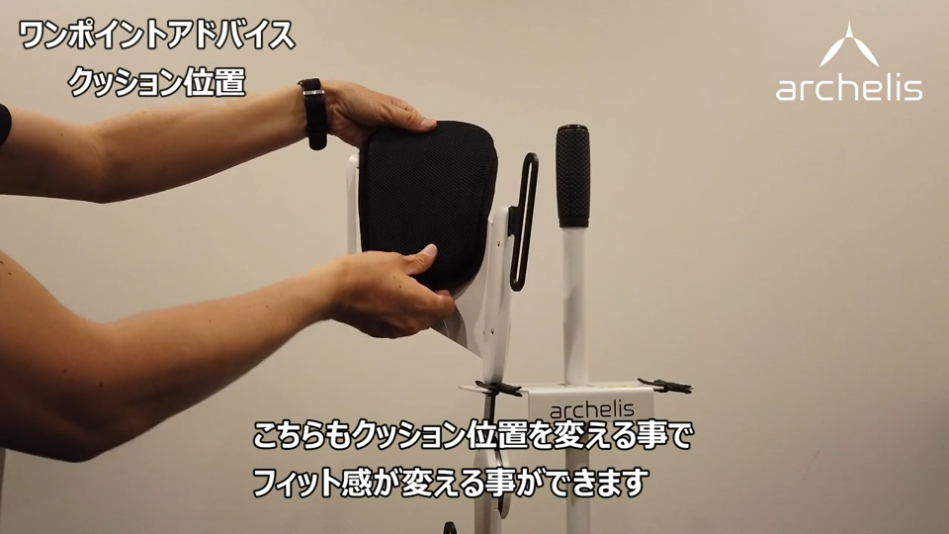 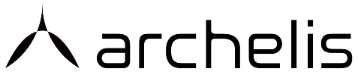 Ar03_210305
外し方
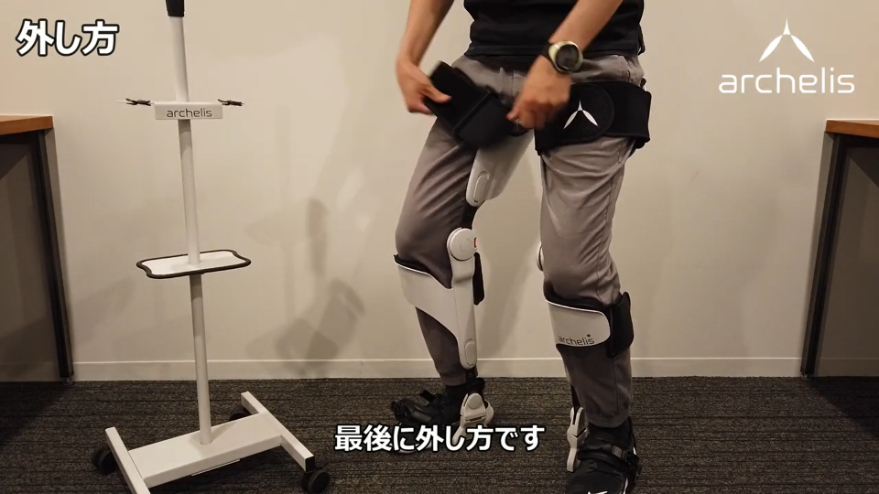 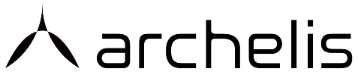 Ar03_210305
外し方
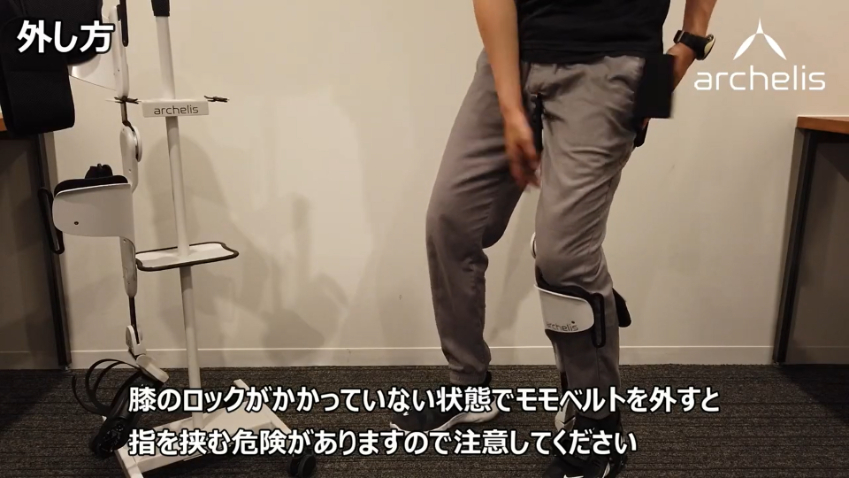 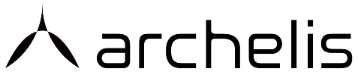 Ar03_210305
お手入れ・部品の交換について / こんなときには / 製品仕様
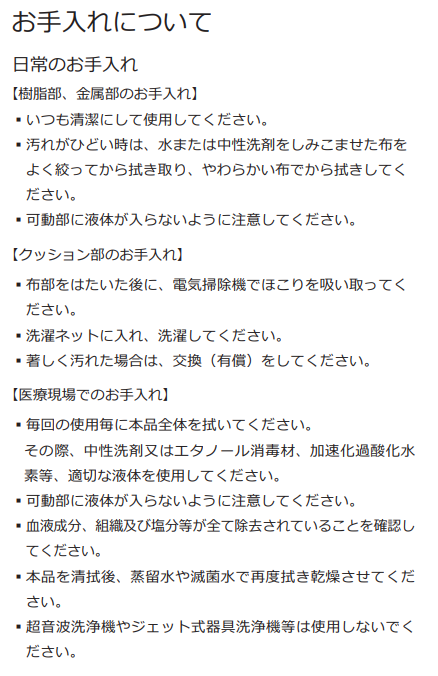 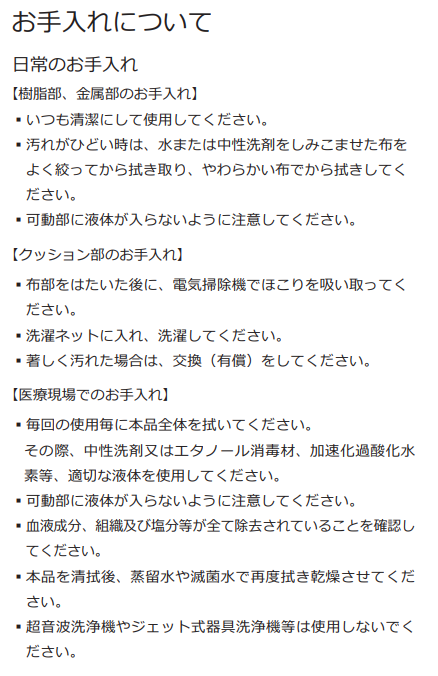 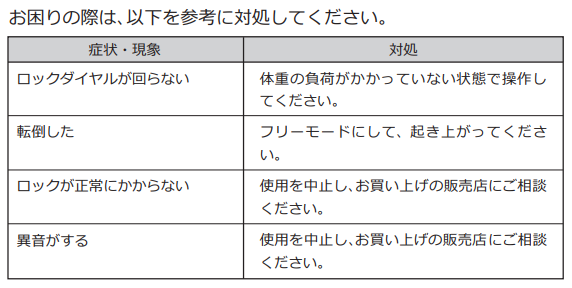 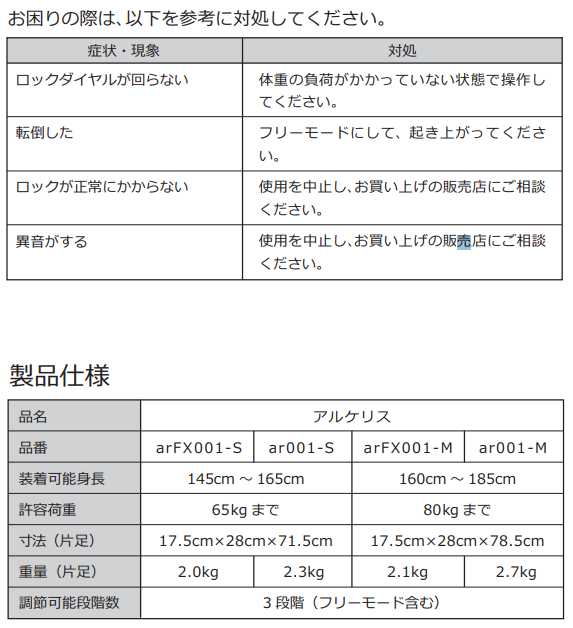 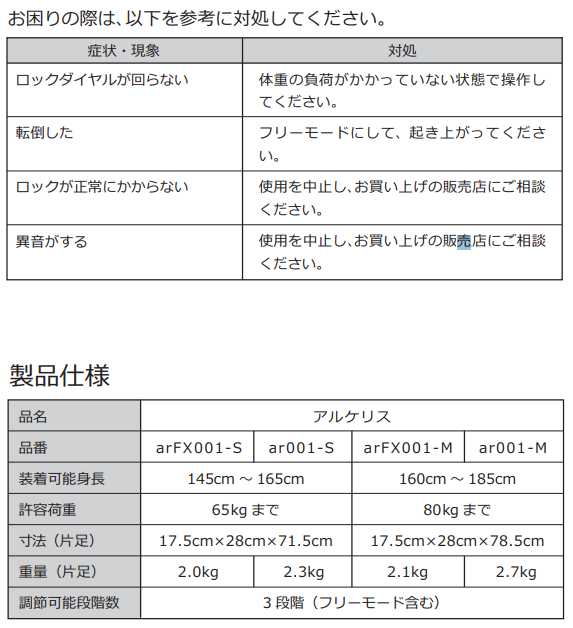 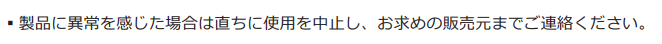 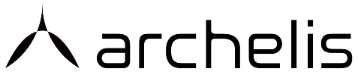 Ar03_210305
おわりに
自分に合った使い方を探しながら
新しい世界を感じてみてください
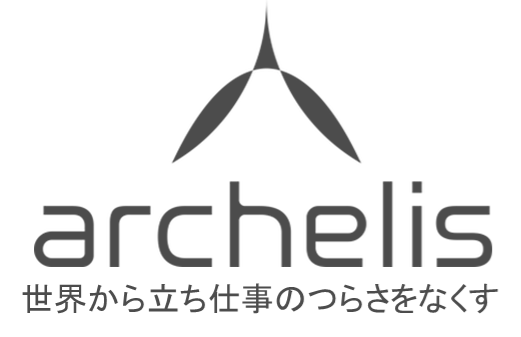 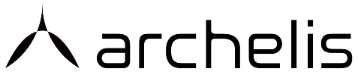 Ar03_210305